Gene Ontology at SGD: GOSlimMapper
ICYGMB 2019

Suzi Aleksander
Gene Ontology overview
GO:0006366 transcription by RNA polymerase II
Gene Ontology overview
GO:0006366 transcription by RNA polymerase II
GO:0072367 regulation of lipid transport by regulation of transcription from RNA polymerase II promoter
Gene Ontology overview
GO:0006366 transcription by RNA polymerase II
GO:0072367 regulation of lipid transport by regulation of transcription from RNA polymerase II promoter
GO:0035968 regulation of sterol import by regulation of transcription from RNA polymerase II promoter
Gene Ontology overview
GO:0006366 transcription by RNA polymerase II
GO:0072367 regulation of lipid transport by regulation of transcription from RNA polymerase II promoter
GO:0035968 regulation of sterol import by regulation of transcription from RNA polymerase II promoter
Gene Ontology overview
GO:0006366 transcription by RNA polymerase II
GO:0072367 regulation of lipid transport by regulation of transcription from RNA polymerase II promoter
GO:0035968 regulation of sterol import by regulation of transcription from RNA polymerase II promoter
GO:0006369 termination of RNA polymerase II transcription
Gene Ontology overview
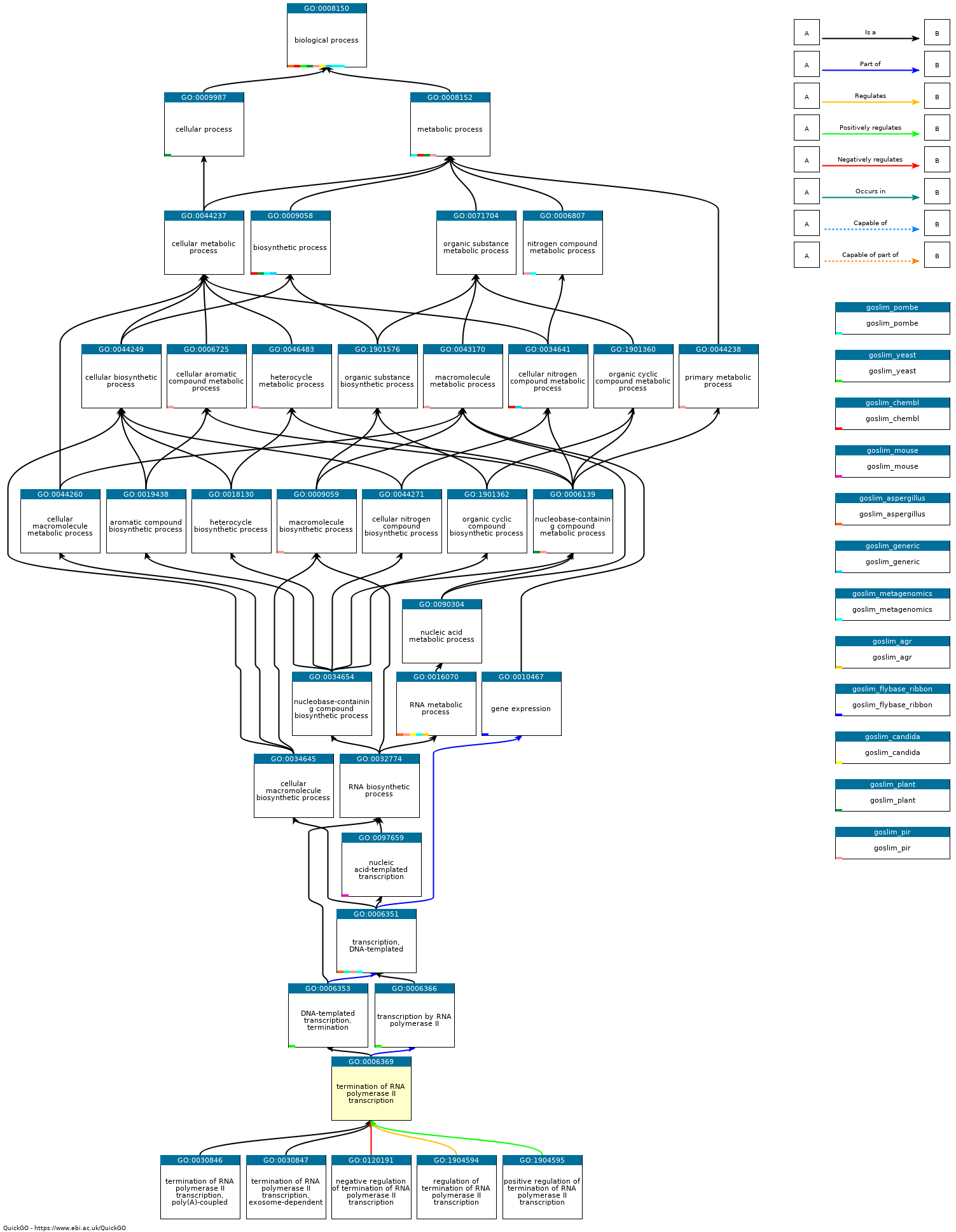 [Speaker Notes: Describes biological function of gene products
Terms are computer- & human-readable
Defined relations between terms]
Gene Ontology overview
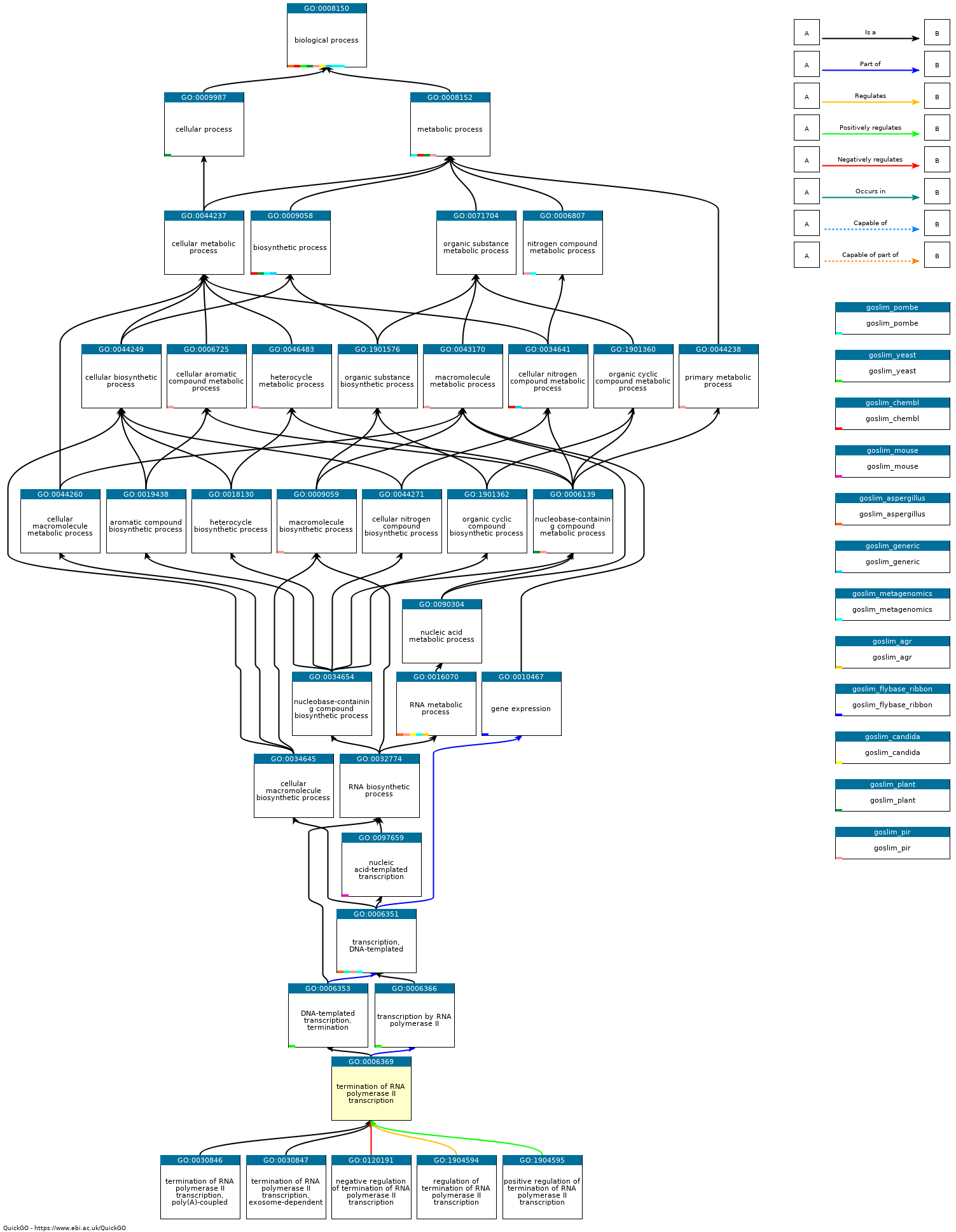 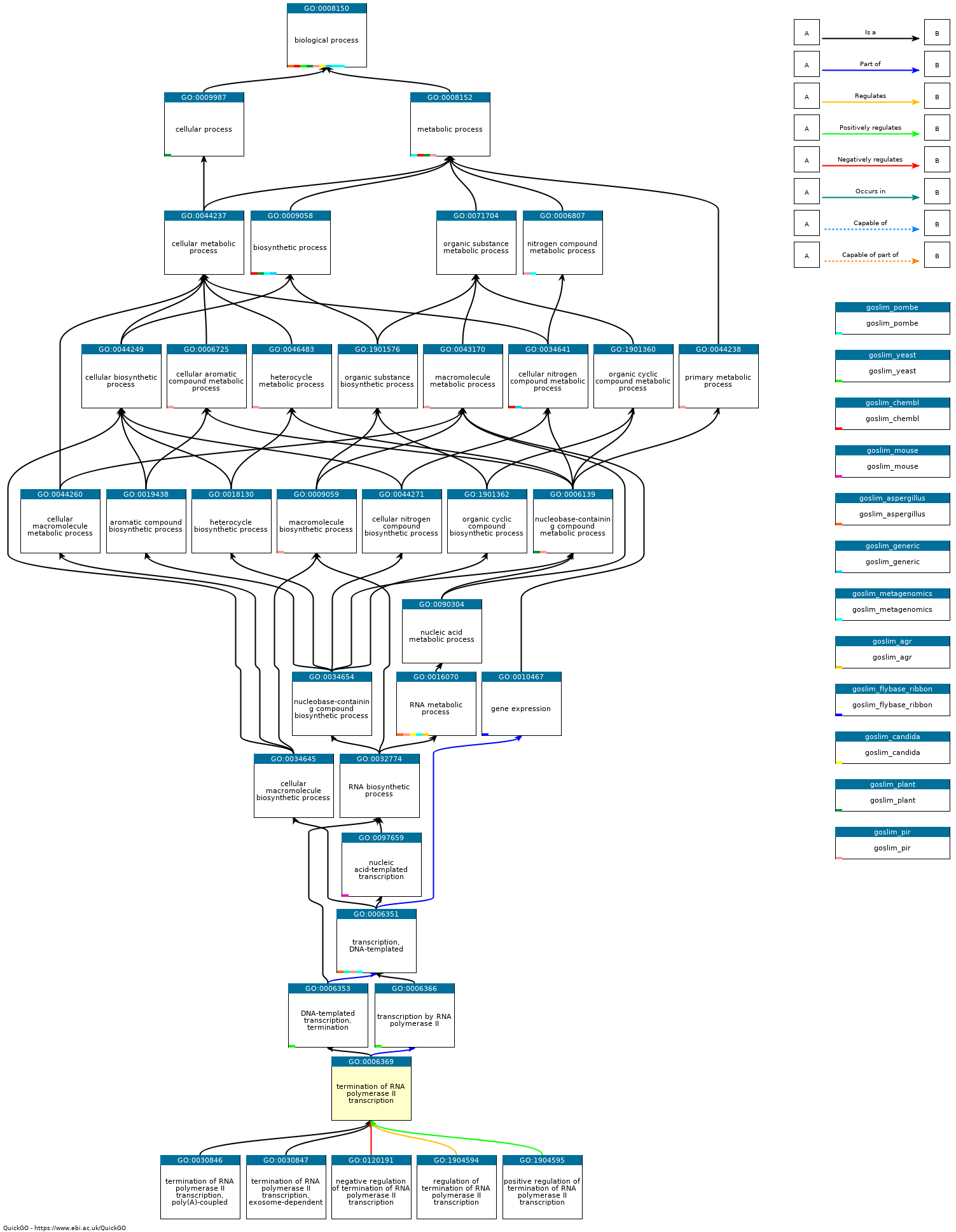 [Speaker Notes: Describes biological function of gene products
Terms are computer- & human-readable
Defined relations between terms]
Gene Ontology overview
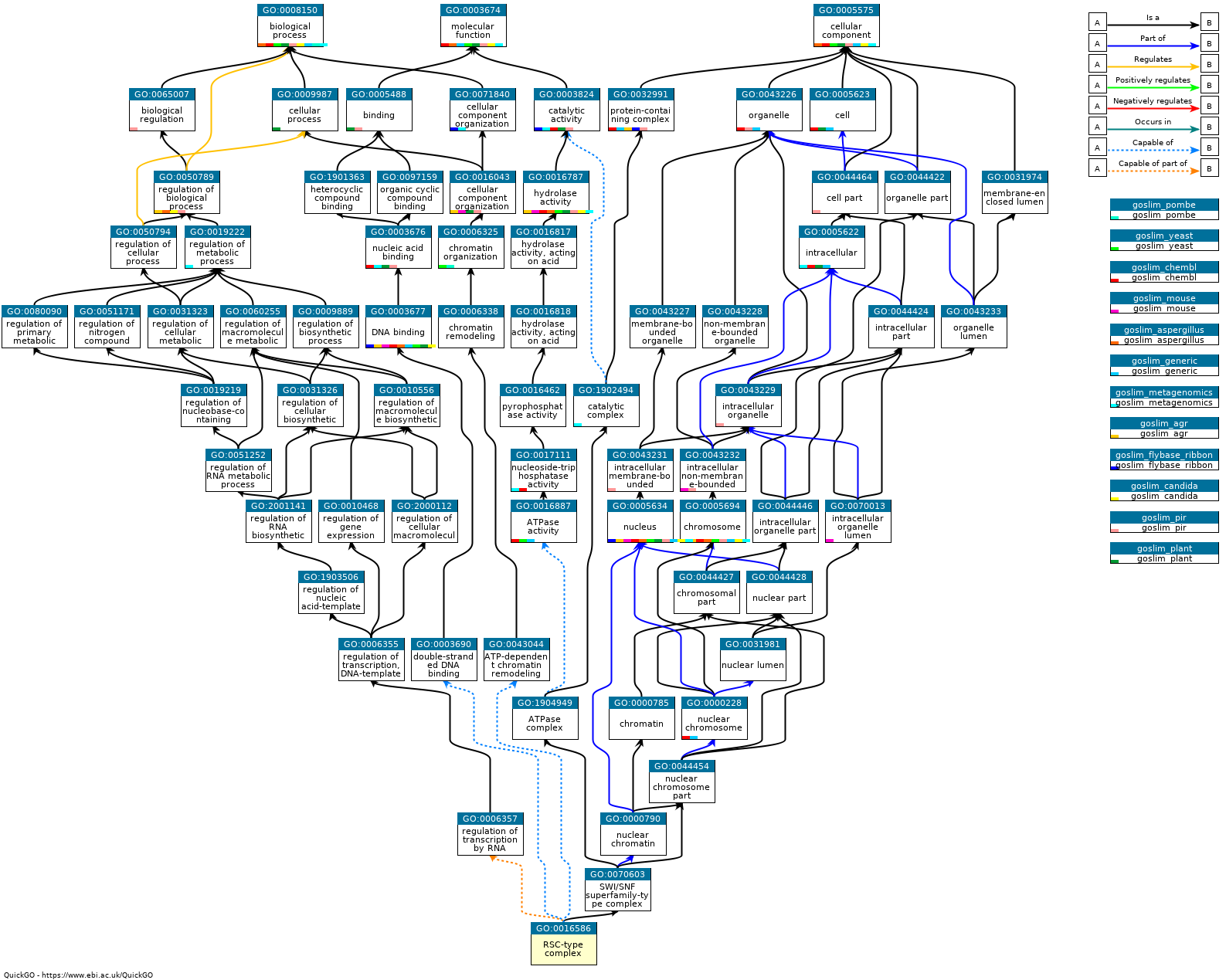 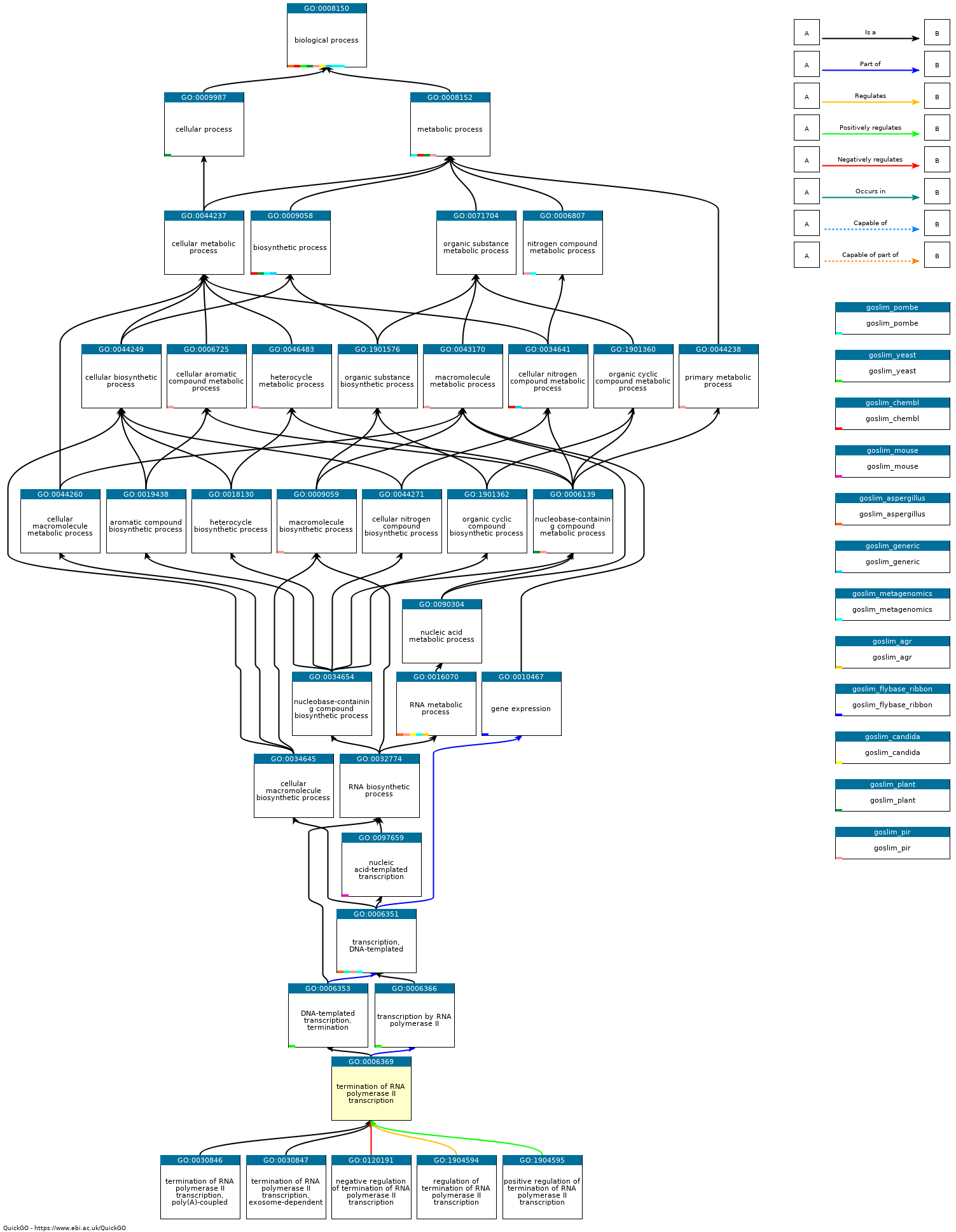 [Speaker Notes: Describes biological function of gene products
Terms are computer- & human-readable
Defined relations between terms]
GO Slim Mapperyeastgenome.org/goSlimMapper
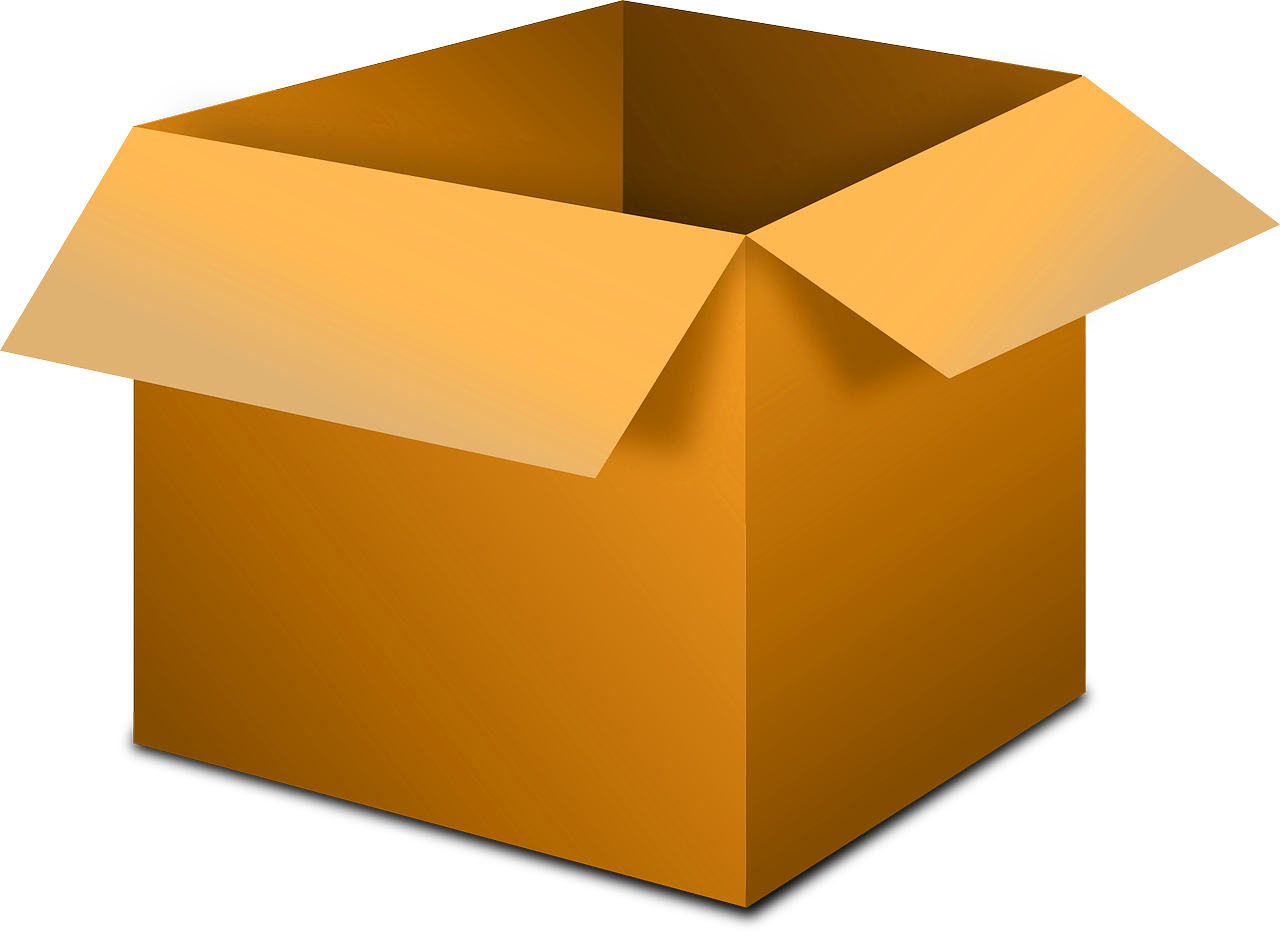 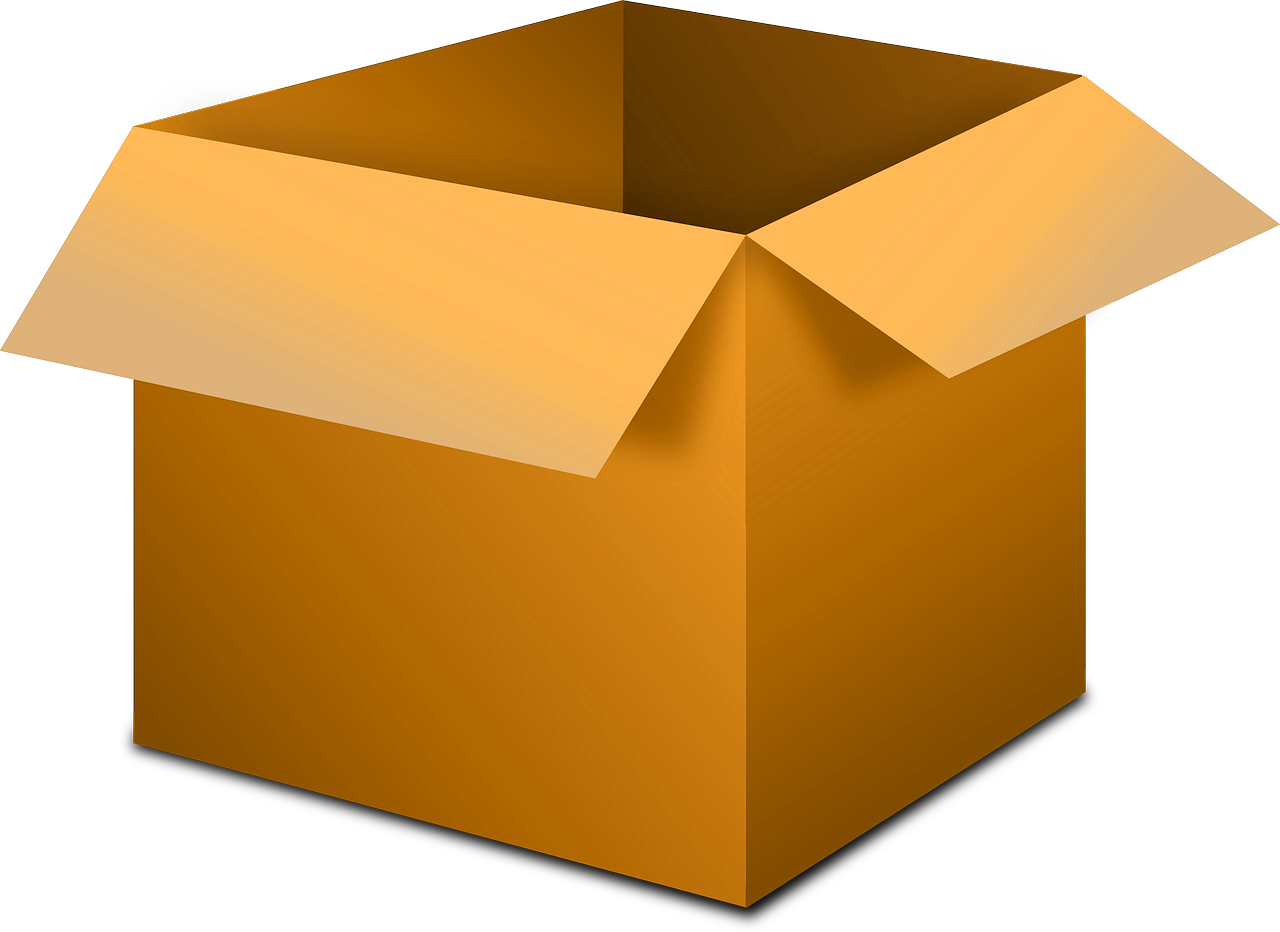 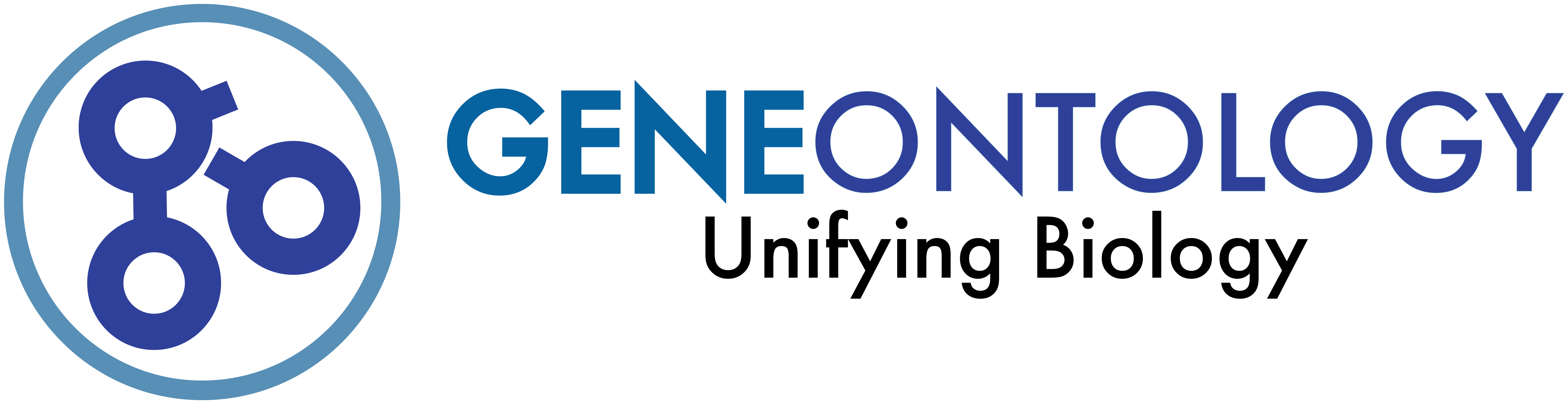 GO:0006366 transcription by RNA polymerase II
GO:0016020
 membrane
ENO2
TDH1
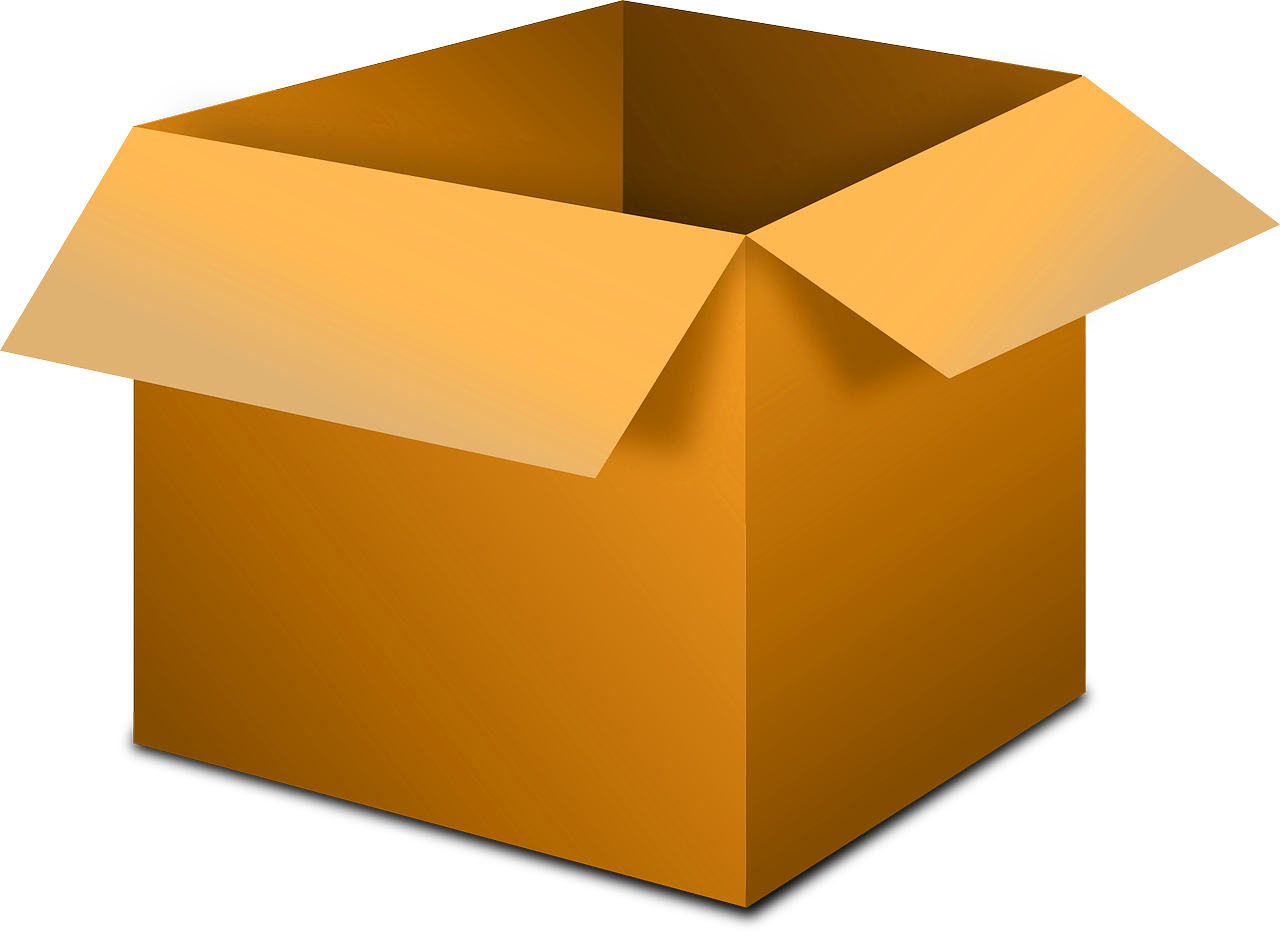 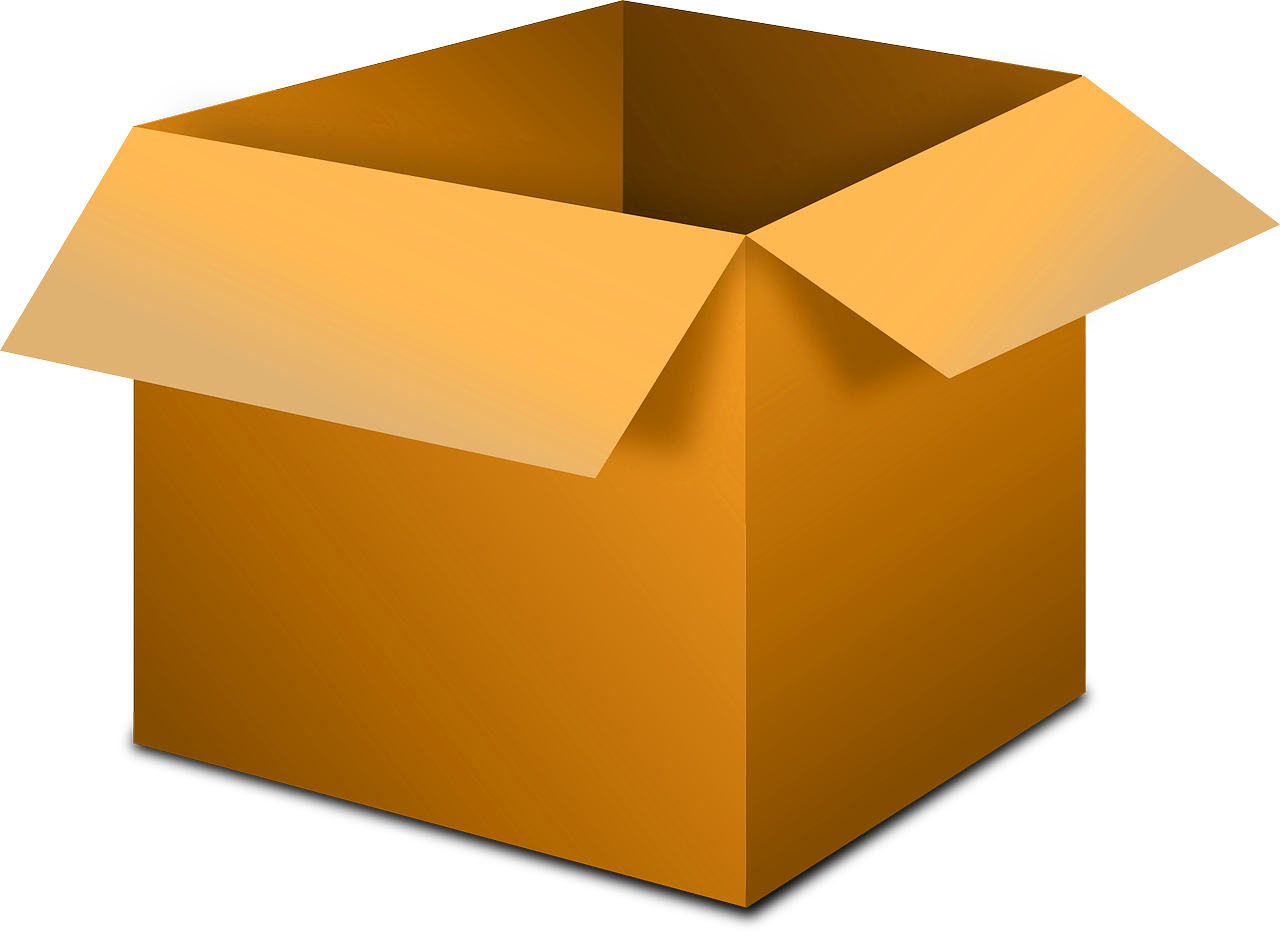 GLK1
GO:0003924
 GTPase activity
GO:0016787 
hydrolase activity
Gene List
GO Slim Mapper
Term Groups
GO Slim Mapperyeastgenome.org/goSlimMapper
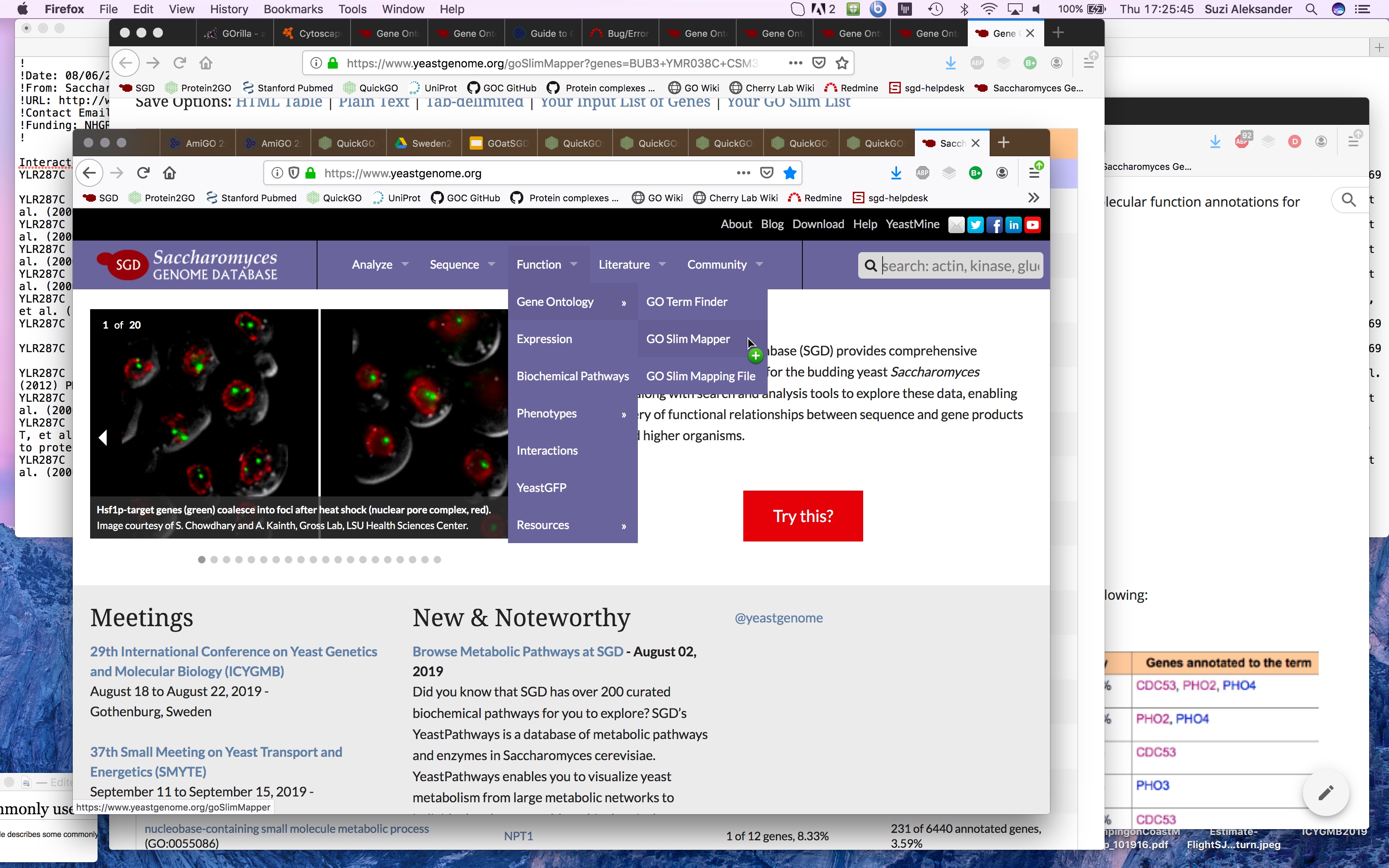 GO Slim Mapperyeastgenome.org/goSlimMapper
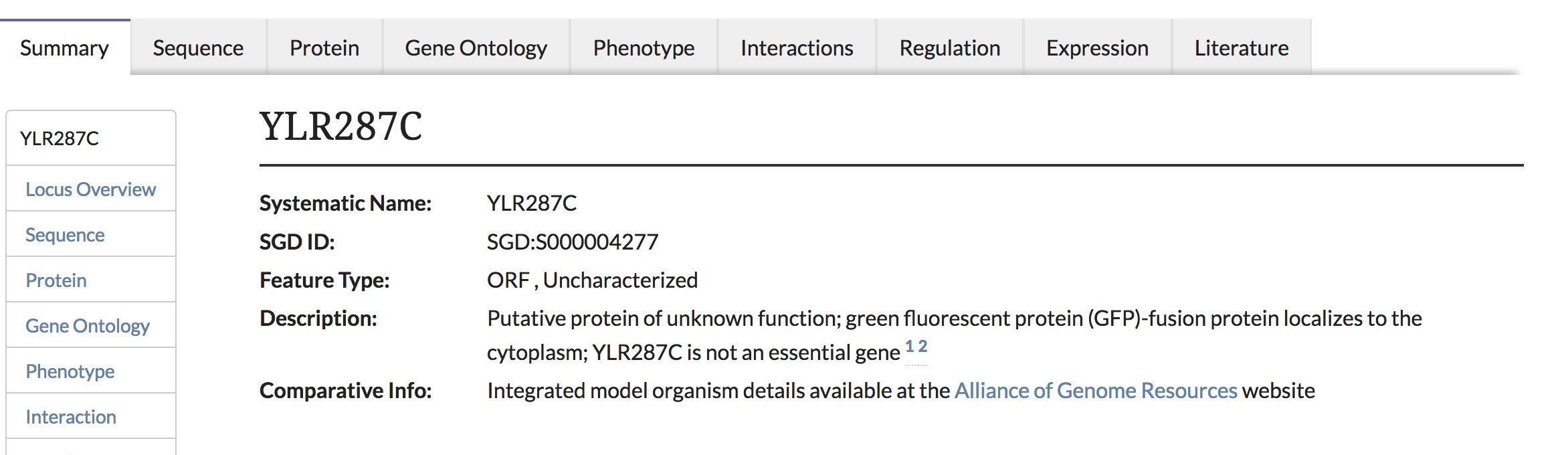 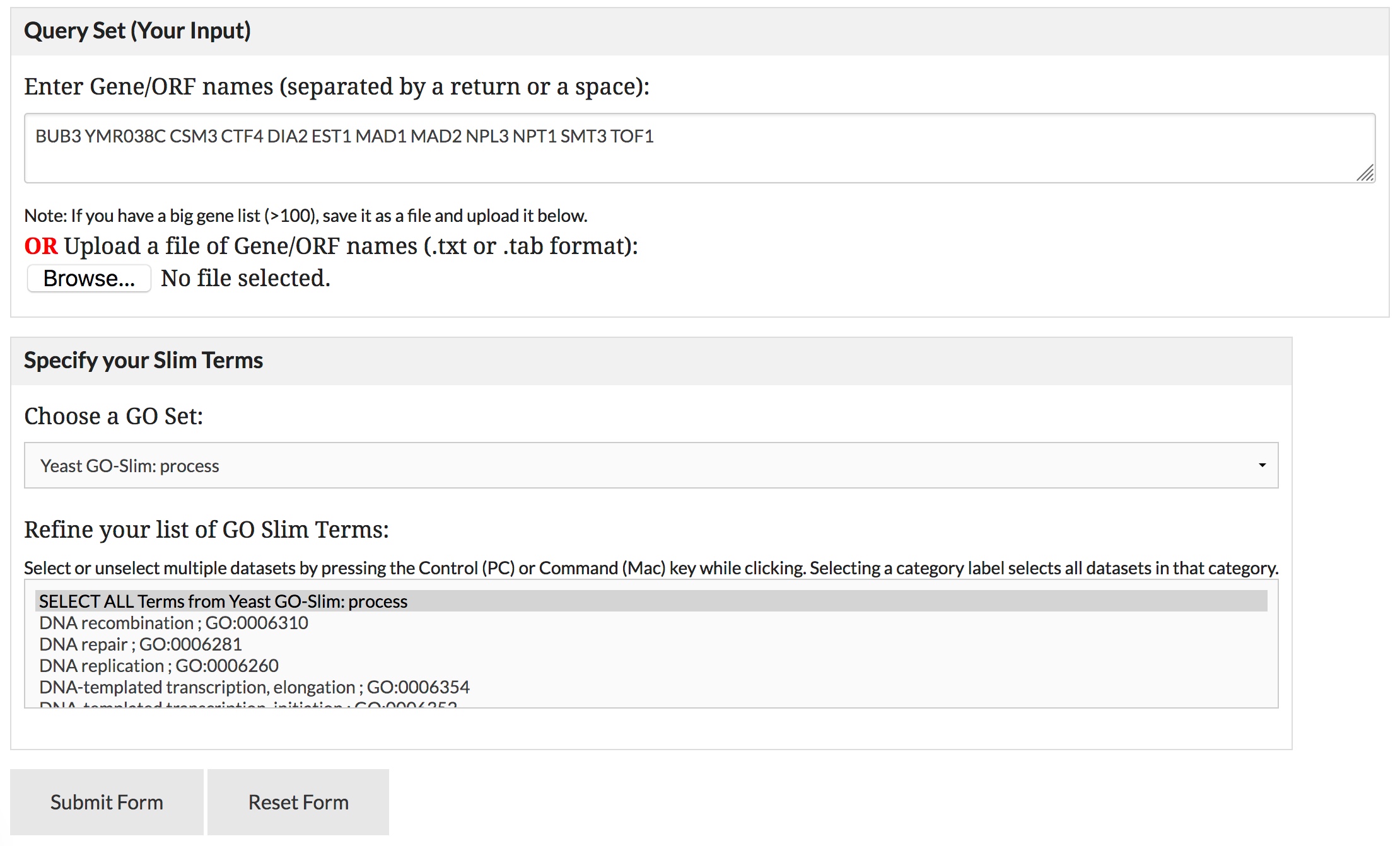 BUB3
CSM3
CTF4
DIA2
EST1
MAD1
MAD2
NPL3
NPT1
SMT3
TOF1
YMR038C
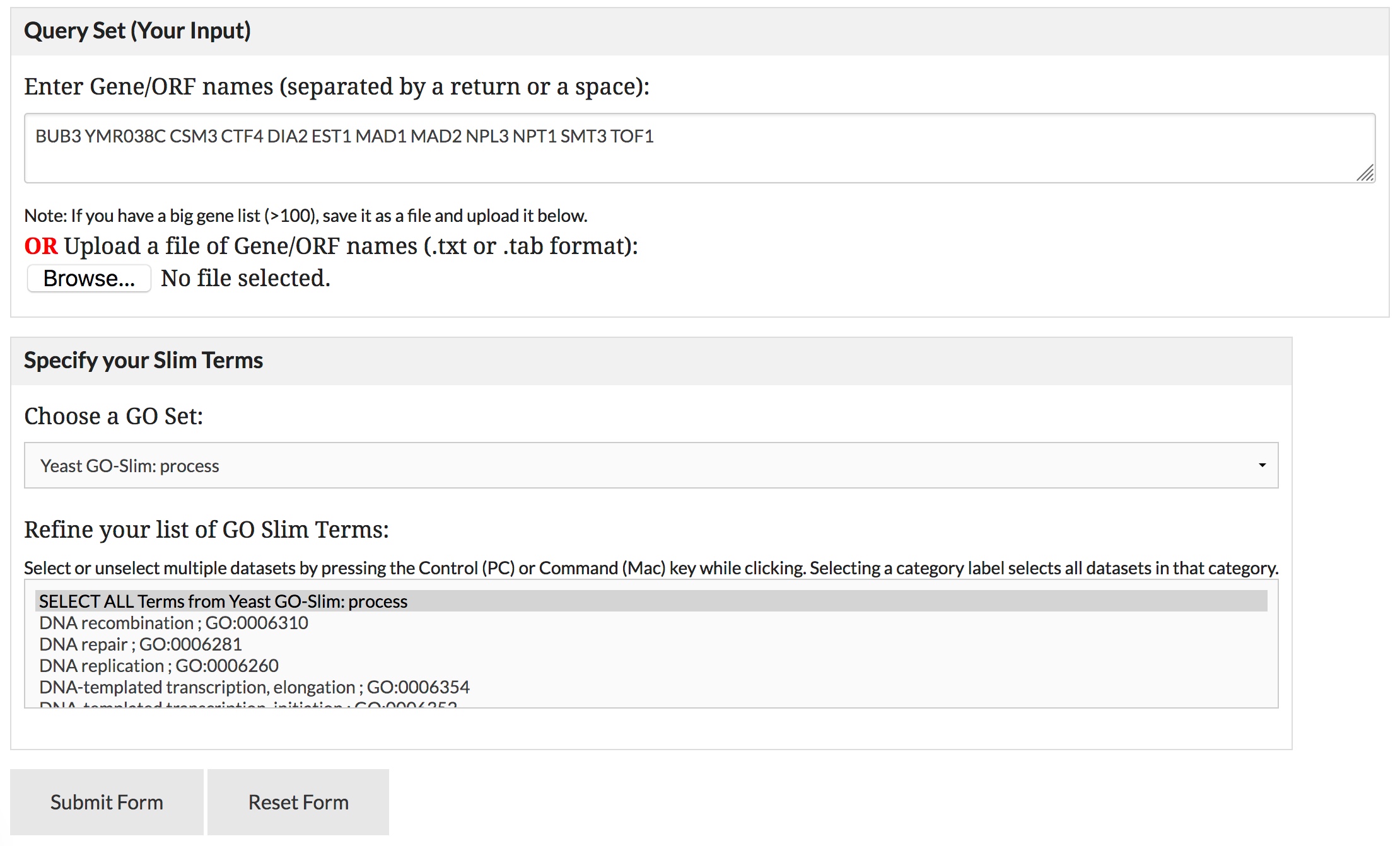 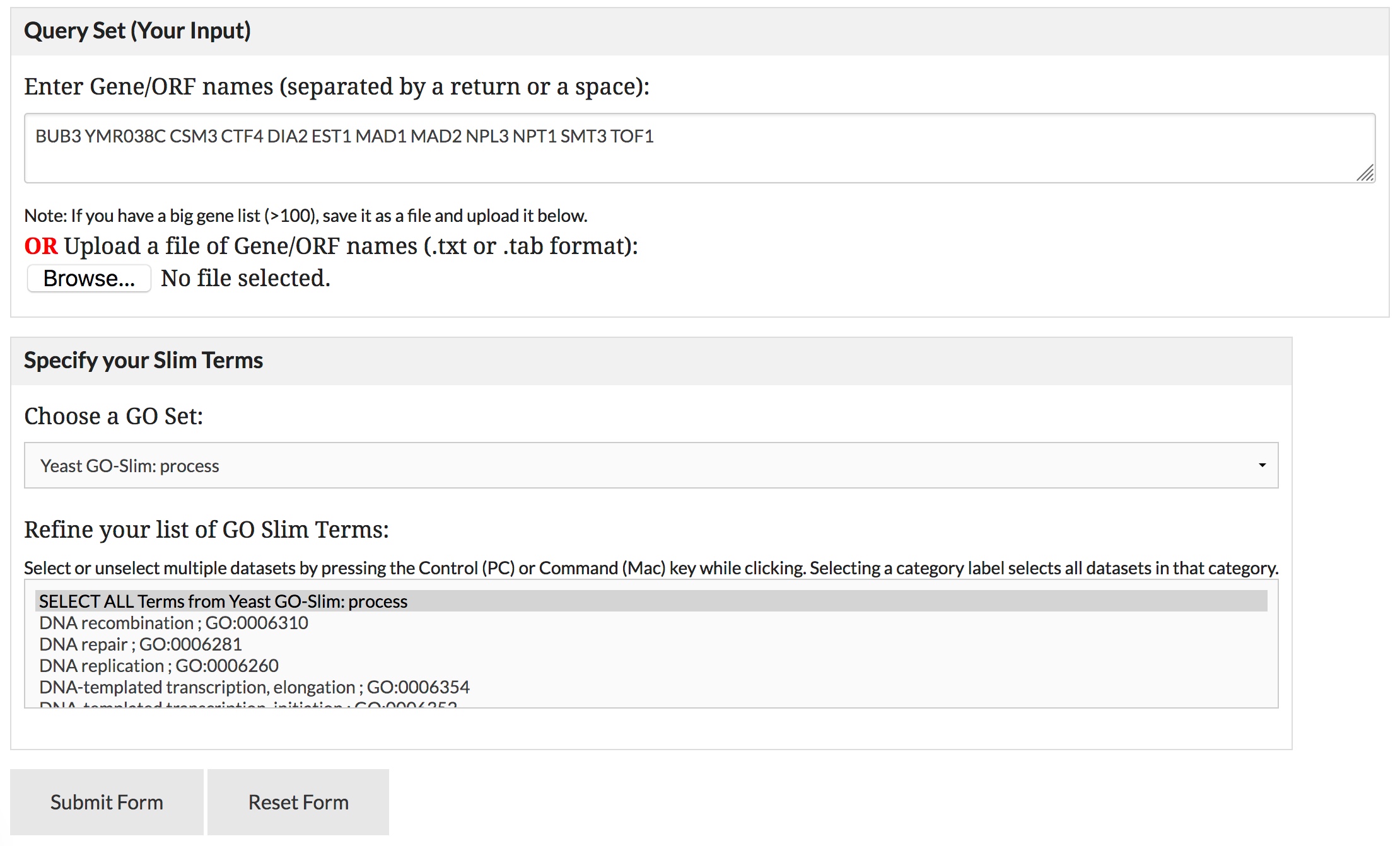 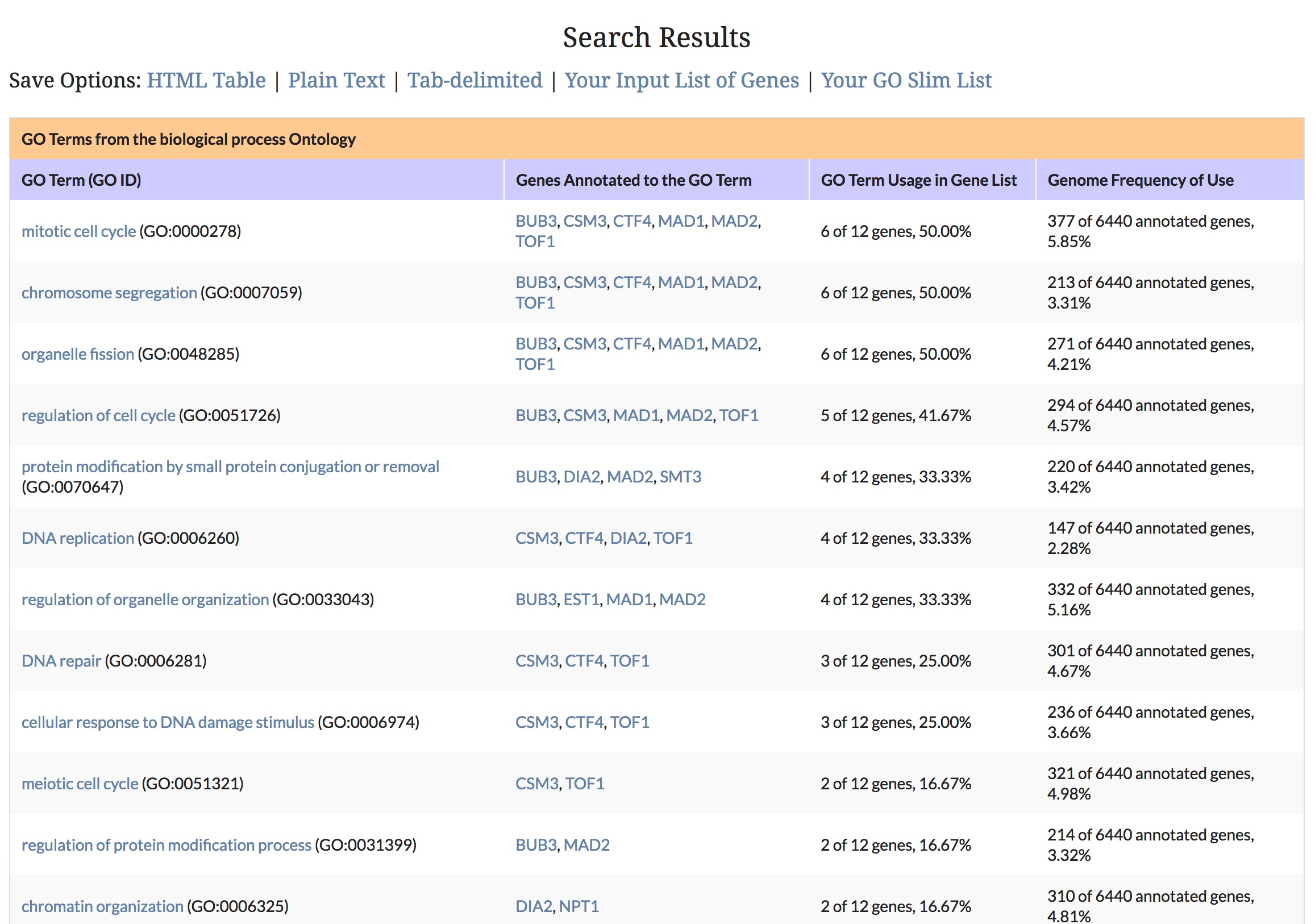 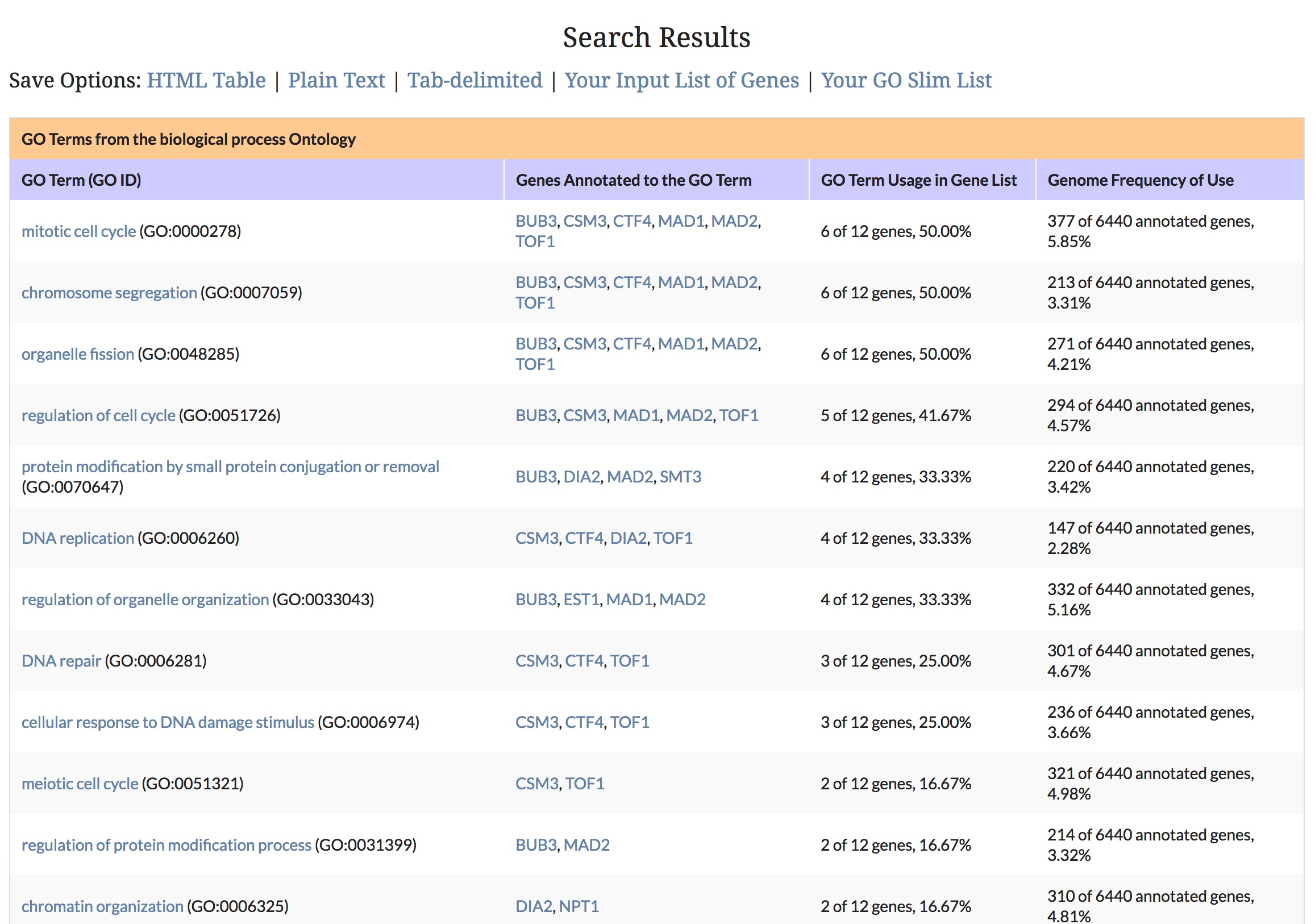 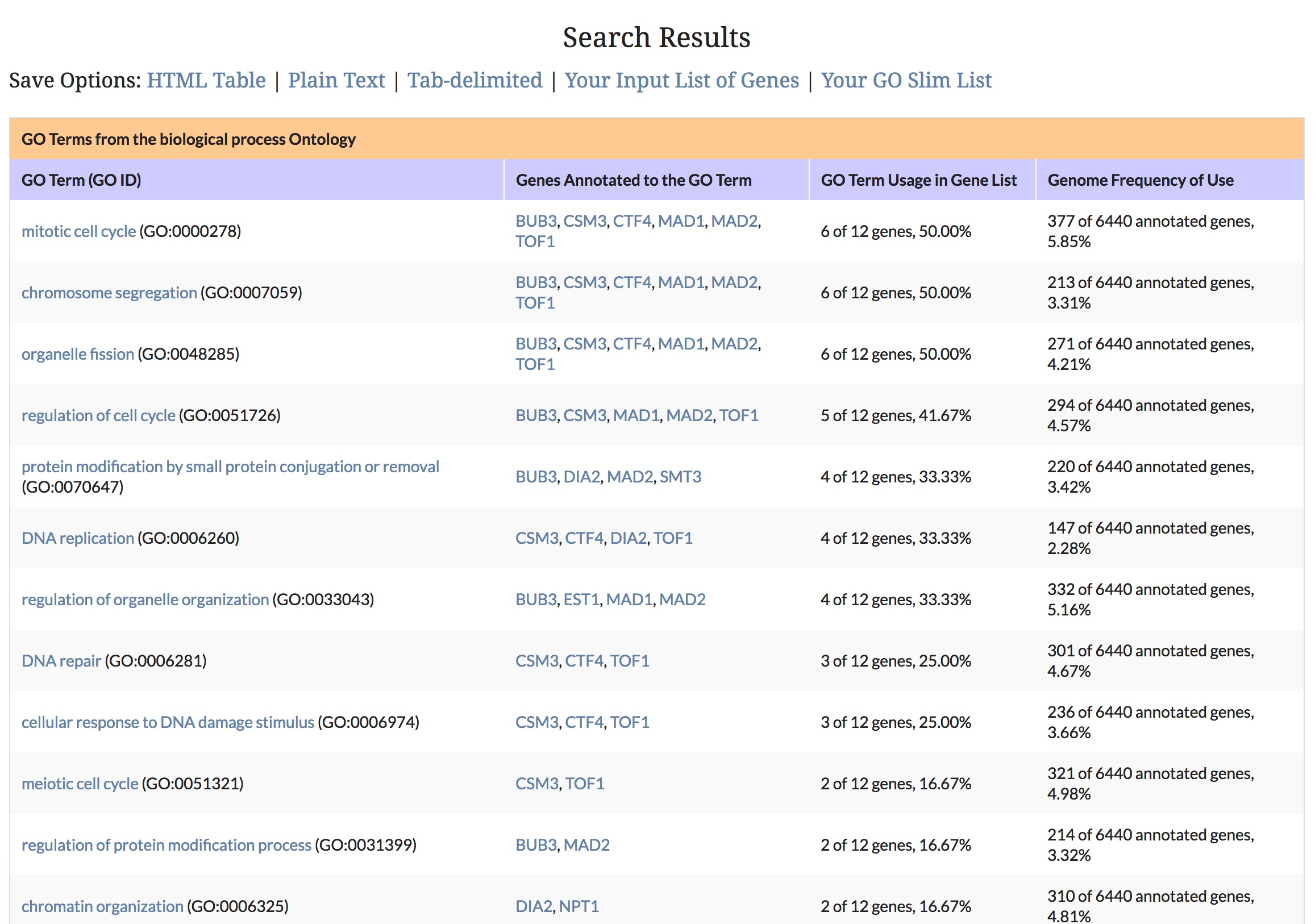 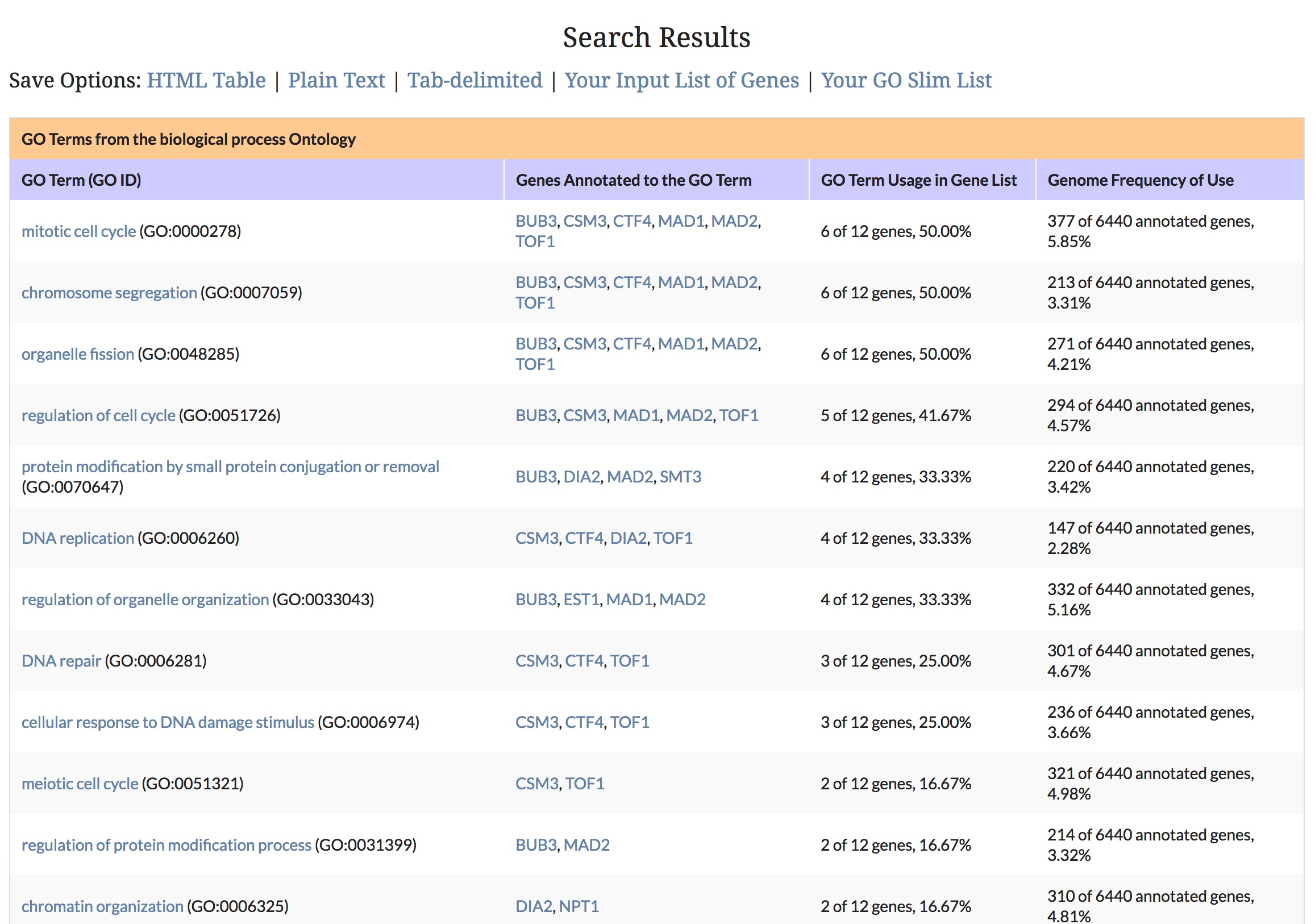 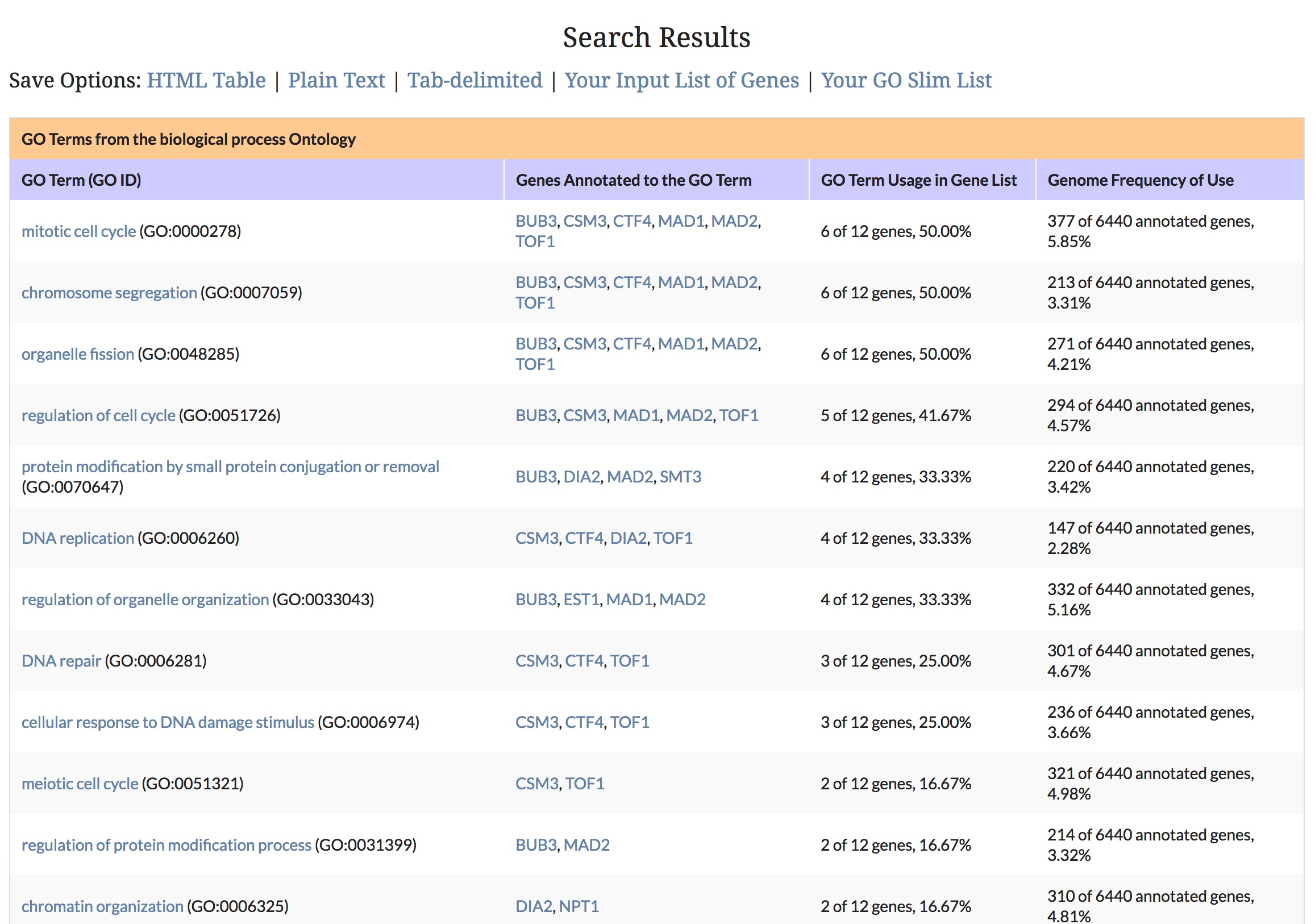 GO Term Finderyeastgenome.org/goTermFinder
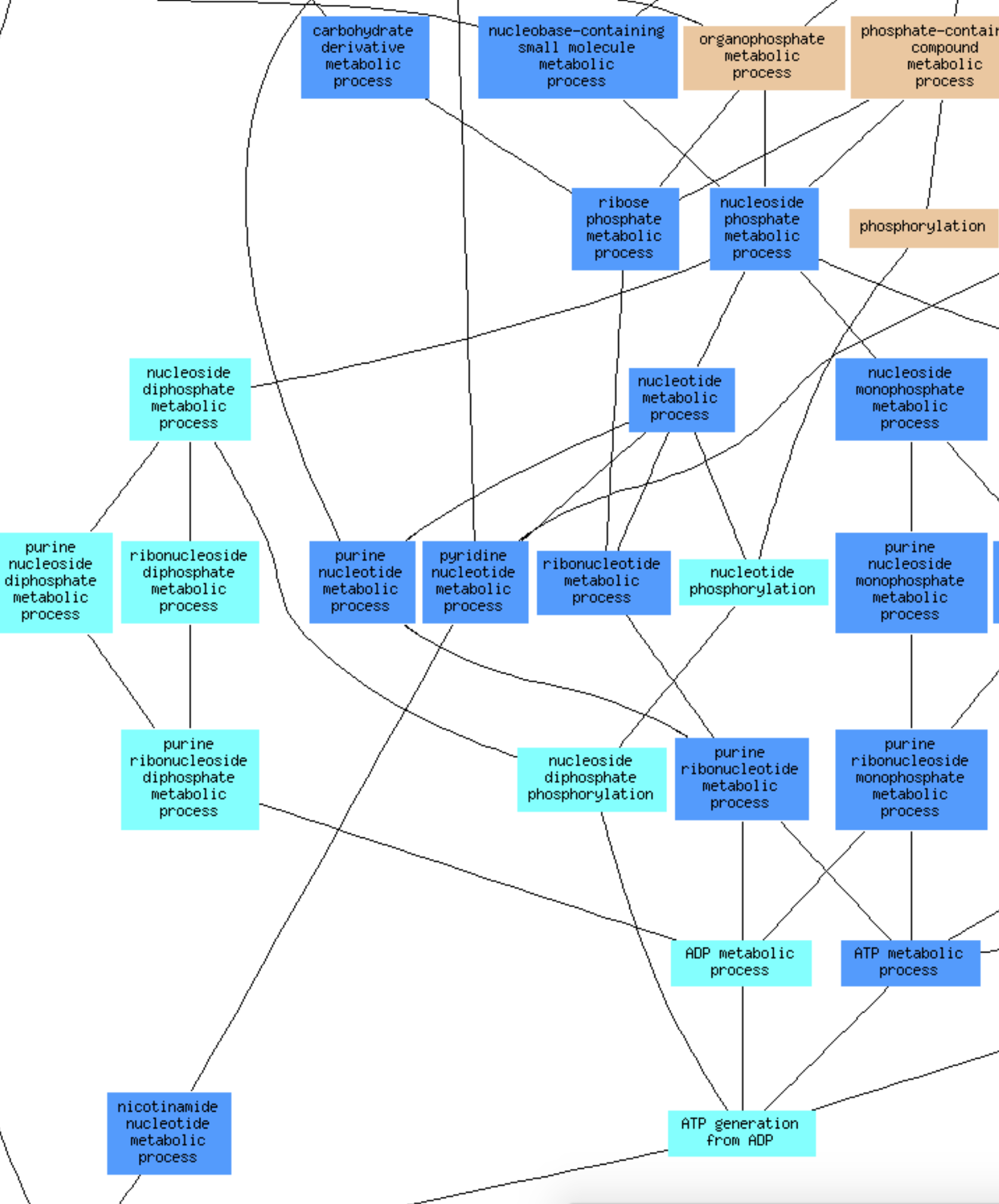 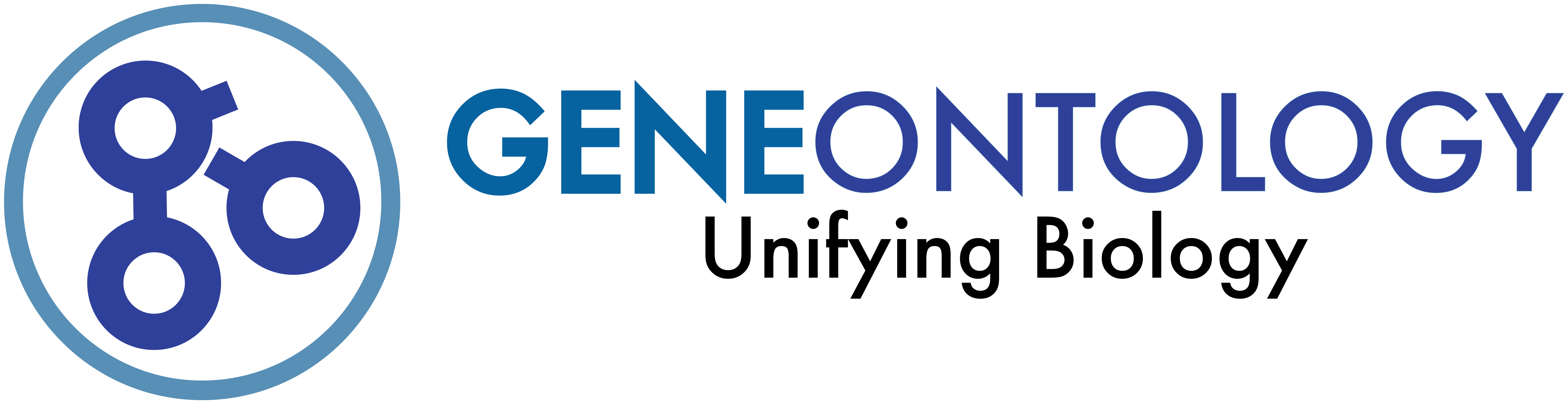 ENO2
TDH1
GLK1
GO Term Finder
Gene List
Associated Functions
Thank you!
SGD Websiteyeastgenome.orgQuestions/Commentssgd-helpdesk@lists.stanford.eduYouTube Channelyoutube.com/SaccharomycesGenomeDatabase
Download this presentation
bit.ly/ICYGMB2019
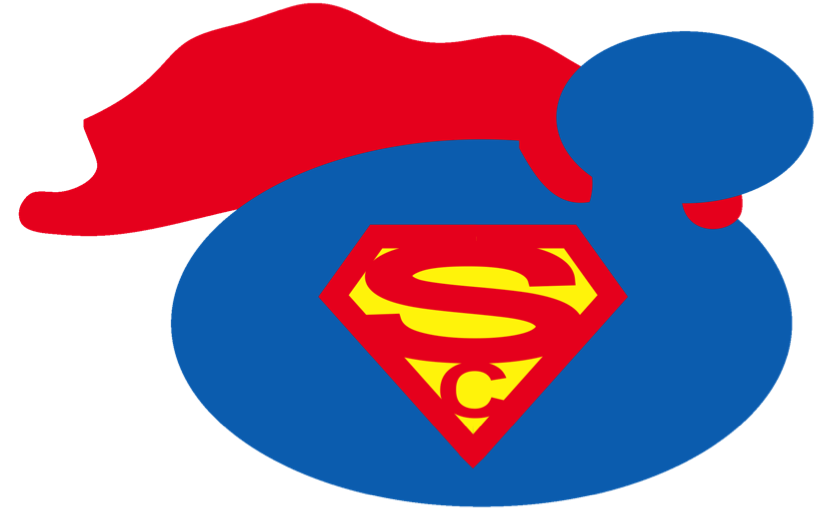 yeastgenome
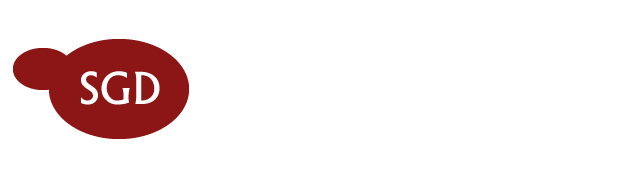 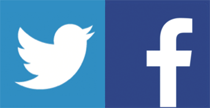 @